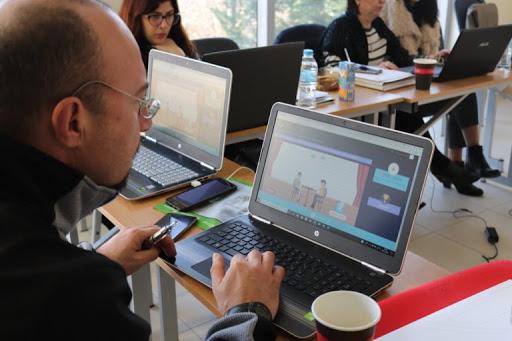 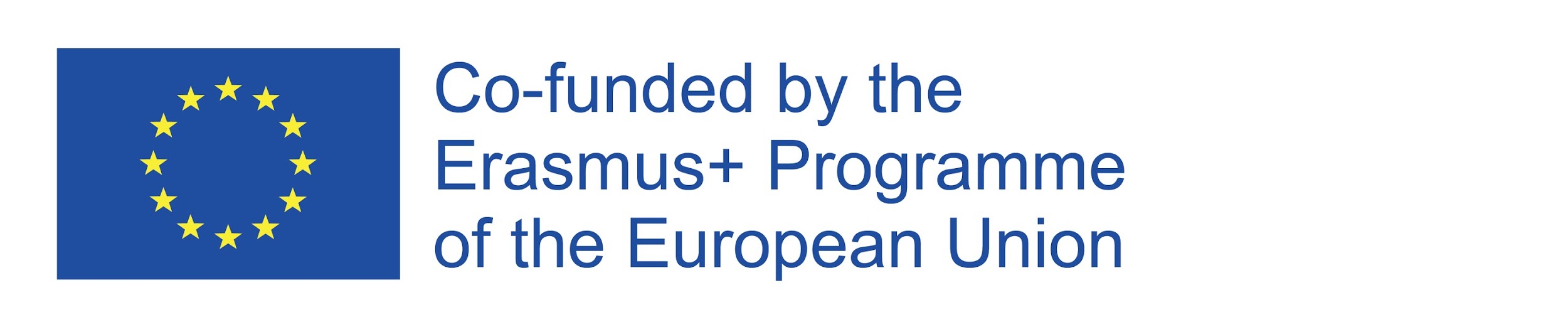 INSPIRE
O3- Learning training guide for viable Social Enterprises business models addressing challenges based on SDGs (Sustainable Development Goals) and for effective use of Social Medias.
IO3
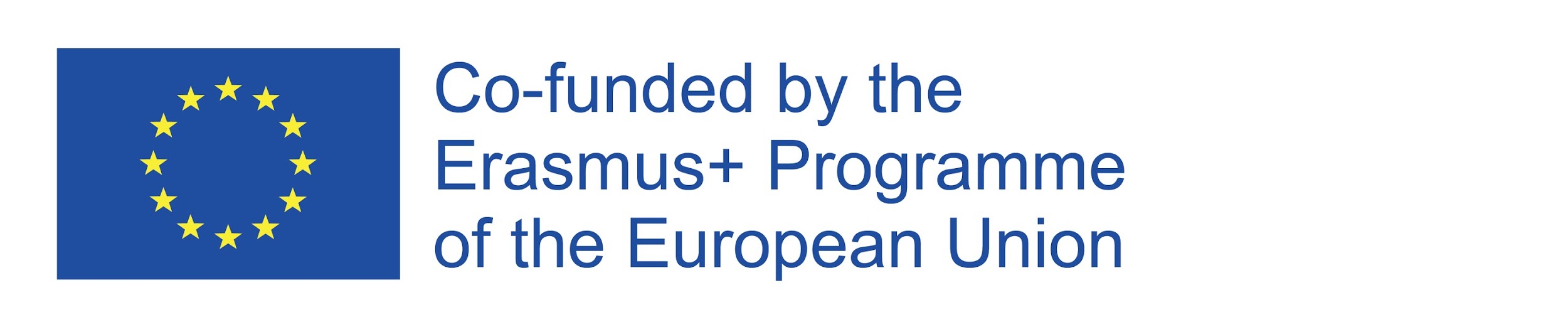 O3-A1 State of the Art Research (each partner at least 2 successful examples of Social enterprises in their country )
O3-A2 Collection and evaluation of material
IO3
O3-A3 Development of Learning training guide
O3-A4 Population and Feedback – C1 Pilot workshop
O3-A5 Finalization of learning training guide
O3-A6 Translation of the learning training guide from English to the national languages of the consortium (Greek, Spanish)
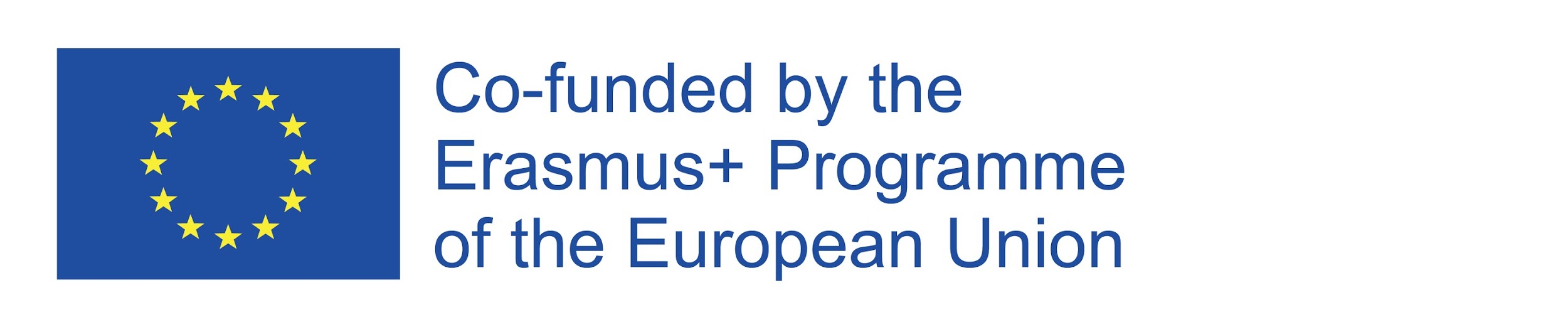 The Learning Guide includes 2 parts:

1st part: Business models of Social enterprises, specific examples addressing the SDGs agenda, Challenges and Opportunities in the field.

2nd part: Practices, tools and examples for use of Social Medias in Social Entrepreneurship.
IO3
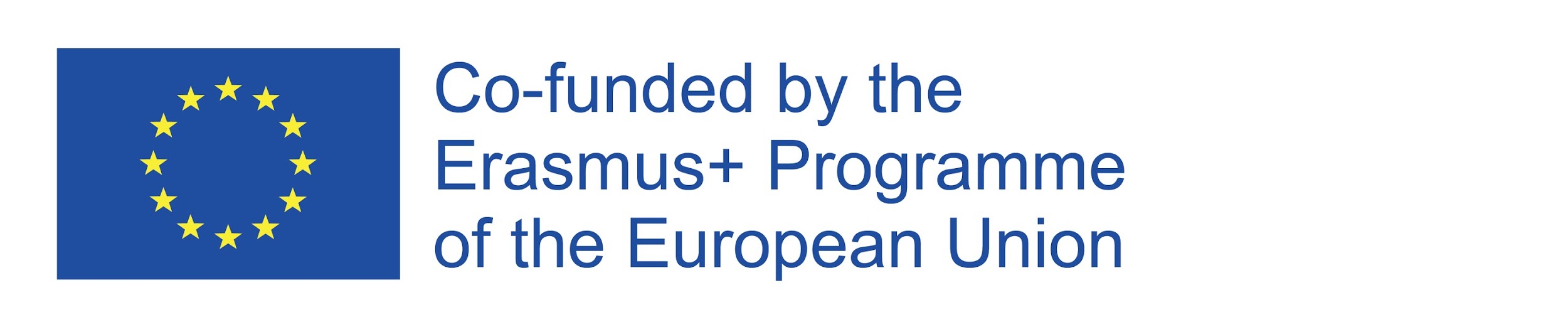 1st part
A brief introduction to Social entrepreneurship in partners’ countries
Main management skill for Social entrepreneurs
Viable Business models for Social enterprises addressing SDGs agenda
Main Challenges of new Social entrepreneurs and ways of overcoming them
Main opportunities of new Social entrepreneurs and how to take advantage of them
Specific examples of successful social enterprises in Europe and specifically the partners’ countries. The examples will be presented in a way that the business model is clear and easily applicable in relevant environment (Name of Enterprise, country key SDG it addresses, model canvas, team members, impact, supporters etc.), If there can be found details on specific challenges the team members overcame they will be described as well.
Specific Activities that promote Social entrepreneurship based on the material of the guide. The activities will be presented in a way that are easy to implement in groups or personal career trainings and evaluate their results (title, scope of activity, number of participants, participant selection, description of activity, specific materials needed to implement it, evaluation sheets for the trainers, evaluation sheets for the participants)
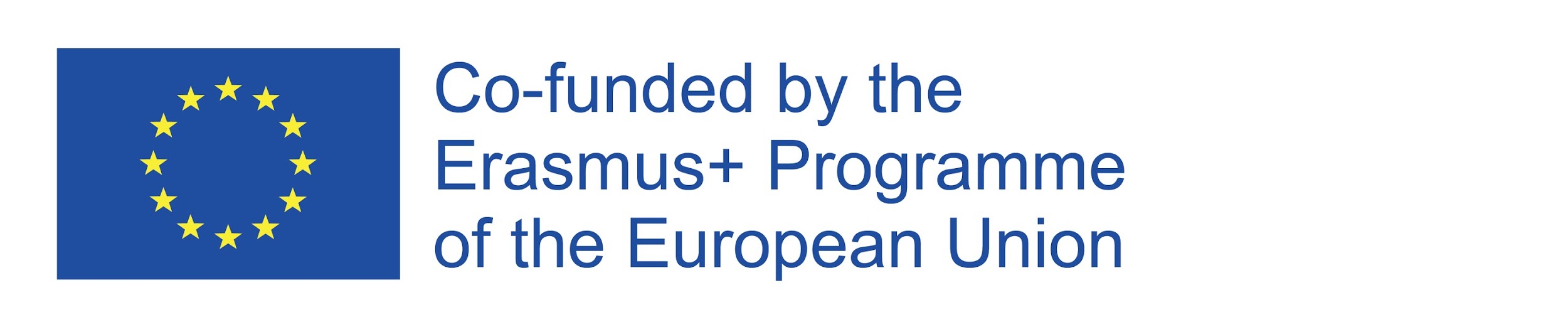 2nd part
A brief introduction to Social Media
Challenges and opportunities of use of Social Media in a Social enterprise
Methods of creating an effective Social Media plan for a Social enterprise
Tools for Social media planning
Specific methods for engaging more supporters for a Social enterprise through use of Social media
Specific methods for engaging new members for the core team of the social enterprise through use of Social media
Examples of effective Social media use. The examples should be clear in terms of social media plan, main scope, specific objectives, social media, selection procedure, implementation, impact.
Specific Activities that promote the use of Social media for engaging more people for Social initiative based on the material of the guide. The activities will be presented in a way that are easy to implement in groups or personal career trainings and evaluate their results (title, scope of activity, number of participants, participant selection, description of activity, specific materials needed to implement it, evaluation sheets for the trainers, evaluation sheets for the participants)
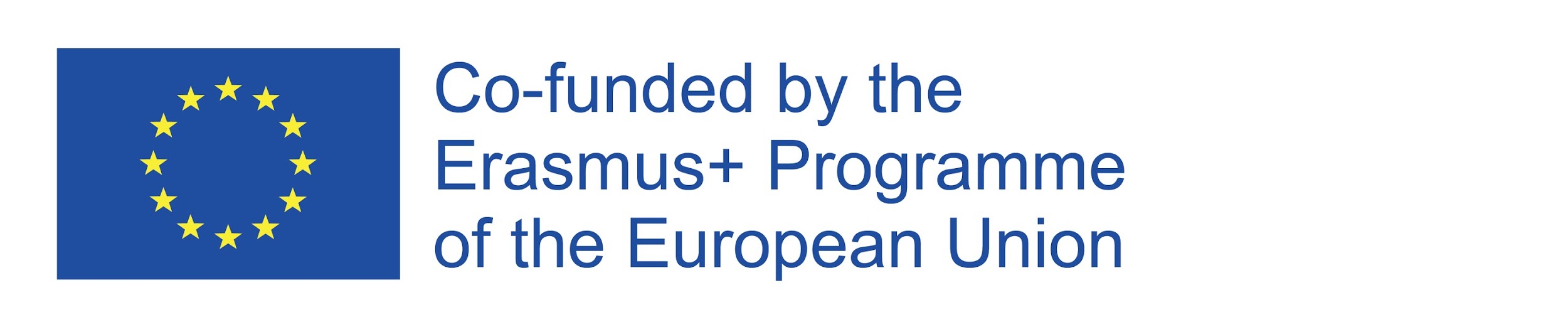 -it involves approaches, practices and examples from different European countries.

-it involves approaches and tools specifically addressing fostering of Social Entrepreneurship
IO3
INNOVATIVE
ELEMENTS
-it direct applies to the development of young people who want to start their Social enterprise
-it involves specific activities promoting Social entrepreneurship to young people and giving them specific directions and viable business. Models O3 will be in English, Greek, Spanish . English version will assure its transferability to other European countries.
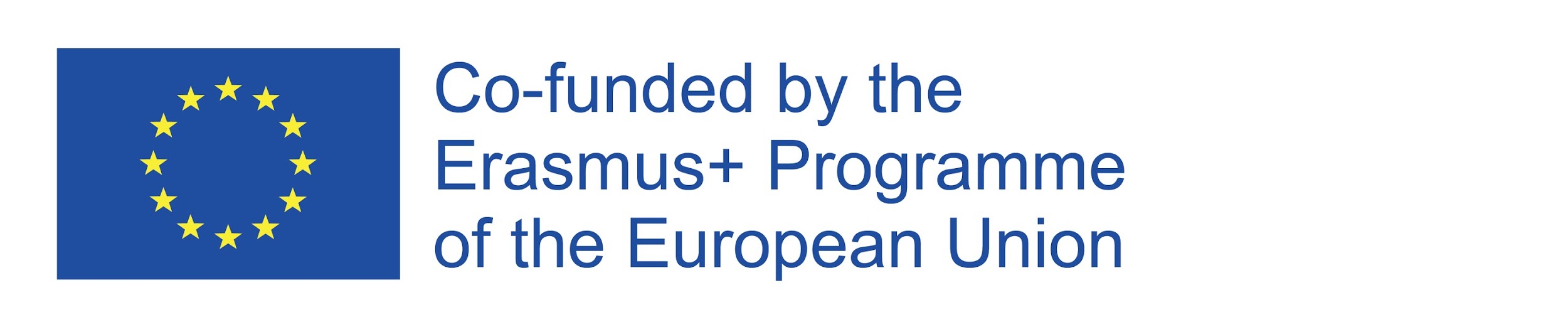 INSPIRE  
2019-3-EL02-KA205-005215
THANK YOU!!
This presentation is related to the Project made by the beneficiaries jointly or individually in any form and using any means shall indicate that it reflects only the authors view and tha the National Agency and the European Commision are not responsible for any use that may be made of the information it contains.